San Mateo
Tesla production
Vers San Francisco
Facebook
East Palo Alto
Sequoia 
capirtal
Atherton
Palo Alto
Menlo 
Park
Google
Stanford
San
José
Santa Clara
Apple
La silicon valley : un cluster intégré dans des systèmes productifs à plusieurs échelles
Vers Gilroy
San Mateo
Tesla
Vers San Francisco
Facebook
Sequoia 
capirtal
Atherton
Menlo 
Park
Palo Alto
Google
Stanford
San
José
Santa Clara
Apple
Vers Gilroy
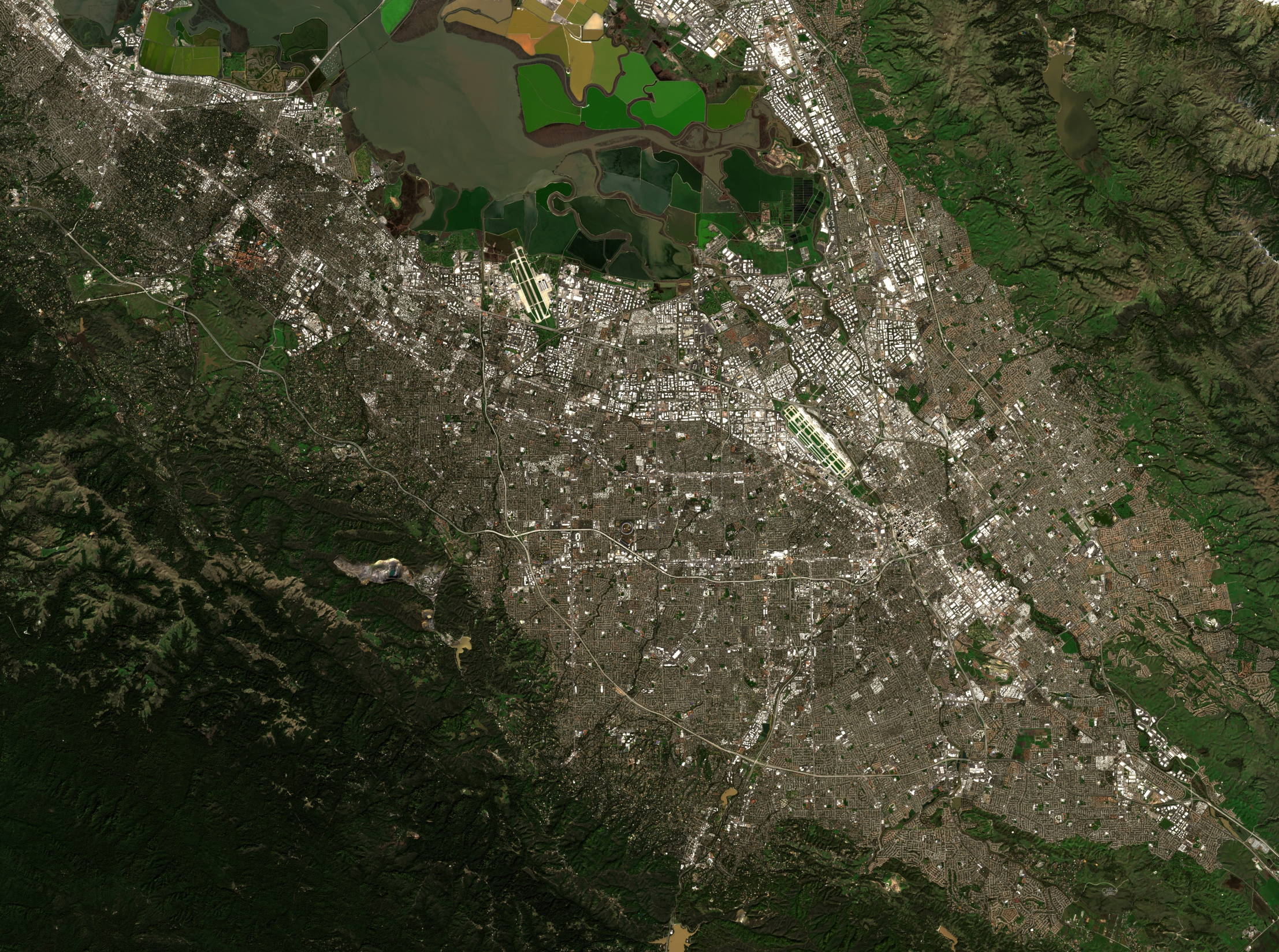